FRACTURES OF FOREARM BONES( ULNA & RADIUS)
G.M.Weru
Lecturer Clinical Medicine
CONTENTS
Monteggia fracture-dislocation
Galeazzi fracture-dislocation
Fractures shafts of radius and ulna
Colle’s fracture
Smith’s fracture
MONTEGGIA FRACTURE -DISLOCATION
It is fracture of proximal third of the ulna associated with dislocation of the radial head
It is named after Giovanni Battista Monteggia
MECHANISMS OF INJURY
Forced pronation of the forearm
Direct blow on the back of upper forearm, as a person warding off an assault
The radial head may dislocate anteriorly, laterally or posteriorly
Clinical features
Pain on the forearm
Swelling 
Inability to supinate and pronate the foream
Deformity
Investigation
X-RAYS( A/P and lateral views)
Reveal the fracture of ulna and the dislocation of radial head
Monteggia fracture- dislocation
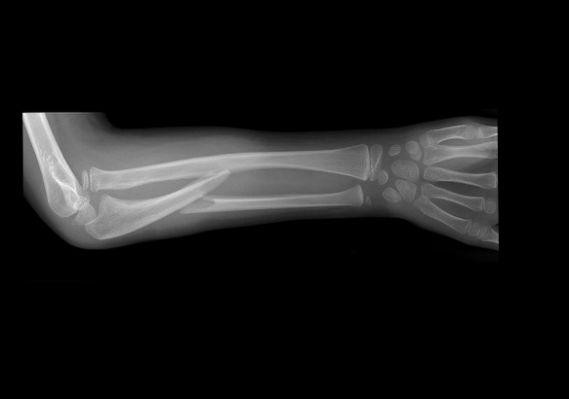 Monteggia fracture- dislocation
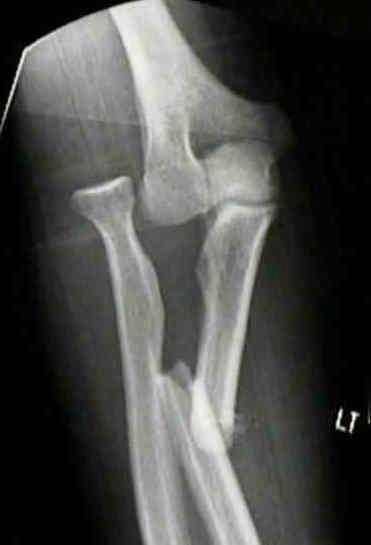 Treatment
Closed reduction by manipulation under G/A, then immobilize with an above elbow POP with the elbow joint at 90° for 6 weeks in adults and 4 weeks in children
Closed reduction succeeds in children but it’s liable to fail in adults
2. Open reduction with internal fixation using 
    plate and screws is the method of choice in
     adults
Complications
Delayed union
Malunion
Non union
Stiffness of the elbow joint
Osteoarthritis of radio-humeral joint
GALEAZZI FRACTURE - DISLOCATION
It is fracture of shaft of radius(junction between mid and lower third) with dislocation of inferior radio-ulna joint
It is named after Ricardo Galeazzi
MECHANISM OF INJURY
Fall on outstretched hand with the elbow flexed
Direct blow
The head of ulna may be shifted medially, anteriorly or posteriorly
Clinical features
Pain on the forearm
Swelling
Inability to pronate and supinate the forearm due to pain at the inferior radio-ulna joint
Deformity 
Tenderness
Investigation
X-RAY(A/P and lateral views)
Reveals the fracture of radius and dislocation of inferior radio-ulna joint
Galeazzi fracture- dislocation
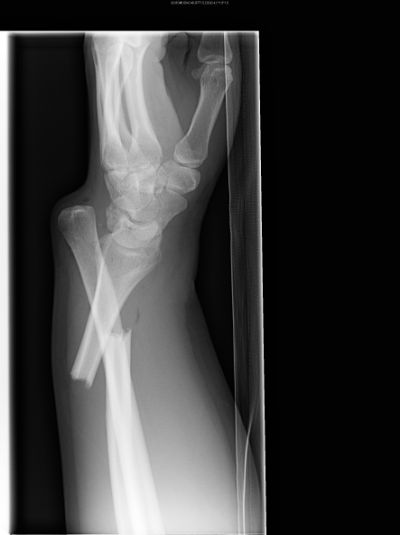 Galeazzi fracture- dislocation
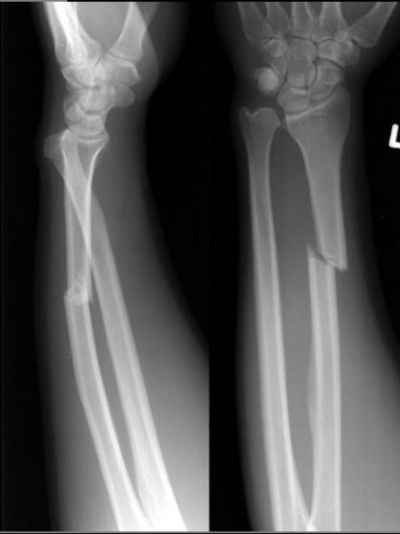 Galeazzi fracture- dislocation
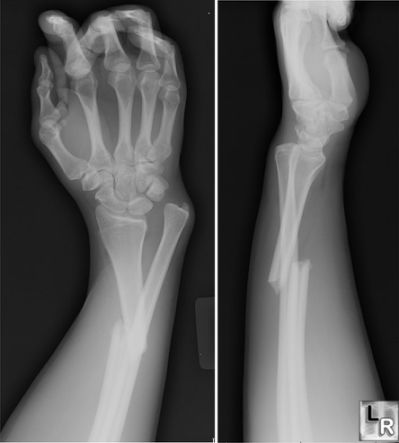 Treatment
Closed reduction by manipulation under G/A, then immobilize with an above elbow POP with the elbow joint at 90° with the forearm supinated for 6 weeks in adults and 4 weeks in children
Closed reduction succeeds in children but is liable to fail in adults
2.Open reduction with internal fixation using 
   plate and screws- It is the method of choice in
   adults
Complications
Delayed union
Non union- occurs due to inadequate reduction
Stiffness of wrist and elbow joints
Osteoarthritis of inferior radio-ulna joint
COLLE’S FRACTURE
It was described by Professor Abraham Colle’s in 1842
It is fracture of the lower end of radius, about 2cm above the wrist joint associated with the following features:
Impaction of fracture fragments
Dorsal displacement of distal fragment
Radial(lateral) displacement of distal fragment
Backward angulation of distal fragment
Supination of the forearm
± Avulsion fracture of Styloid process of the ulna
Cont.
INCIDENCE 
It is rare below the age of 40 years
It’s common in elderly particularly in postmenopausal women, attributed to osteoporosis
MECHANISM OF INJURY
A fall on the palm of an outstretched hand
Clinical features
Pain on the wrist joint
Swelling on the wrist joint
Inability to move the wrist joint
Deformity near the wrist joint- Typical DINNER FORK DEFORMITY
Dinner fork deformity
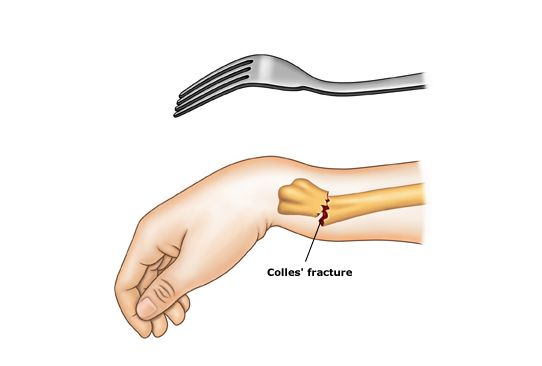 Investigation
X-RAYS(A/P and lateral views)
Reveals the fracture, type and extent of displacement
Colle’s fracture
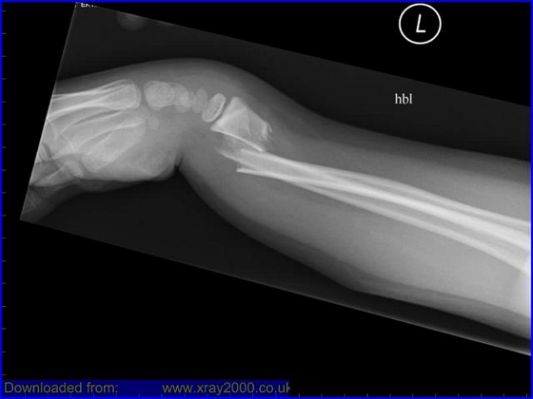 Colle’s fracture
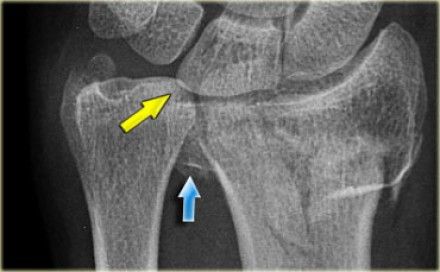 Colle’s fracture
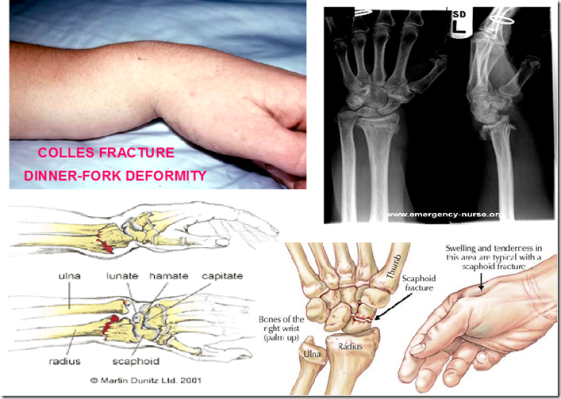 Treatment
Closed reduction by manipulation under G/A
Technique
The hand and grasped and traction is applied in the length of the bone
The distal fragment is then pushed into place by pressing on the dorsum while manipulating the wrist into flexion, ulnar deviation and pronation
Request an check X-ray to confirm reduction
Apply a below elbow POP for 6 weeks
Cont.
2. Open reduction with internal fixation with plate and screws of percutaneous wires for:
Failure of closed reduction
Severely displaced fractures
3. External fixation it is rare; it’s indicated in:
Open fractures
Very unstable fractures
Complications
Compression of median nerve- presents with numbness of the fingers.
If symptoms are marked (Neuroplaxia); open reduction to free the nerve is indicated
2. Reflex sympathetic dystrophy/ Sudeck’s post 
     traumatic osteodystrophy
It is a poorly understood condition, thought to occur as result of disturbance of centrally mediated autonomic regulation with consequent increased stimulation of sympathetic and motor efferent fibres
Cont.
Presents with painful, swollen and stiff fingers
Treatment 
Physiotherapy
Intravenous blockade with guanethidine sulphate for refractory symptoms
3. Malunion- due to inadequate reduction
4. Stiffness of the wrist and fingers
5. Weakness of the wrist joint
Cont.
6. Delayed rupture of extensor policis longus 
     tendon- Caused either by the fracture or POP.
     Usual time between the time the fracture 
     occurred and the rupture is 4-8 weeks
Presents with inability to actively extend the thumb
Treatment is by tendon transfer of extensor indicis
Cont.
7. Subluxation of distal radio-ulna joint
Presents with impaired wrist movements especially adduction(ulna deviation) and rotation
Treatment 
Minor cases- observation and follow up
Troublesome cases- Darroch’s operation i.e. excision of the lower end of the ulna
SMITH’S FRACTURE
It is a fracture of distal radius with features opposite those of Colle’s fracture i.e. the distal fragment is displaced forward and rotated forward
It a rare fracture
MECHANISMS OF INJURY
Backward fall of an outstretched hand
Fall on the dorsum of the hand in a flexed wrist joint
Clinical features
Pain on the wrist joint
Swelling around the wrist joint
Deformity- Which is the reverse of Colle’s fracture
Inability to move the wrist joint
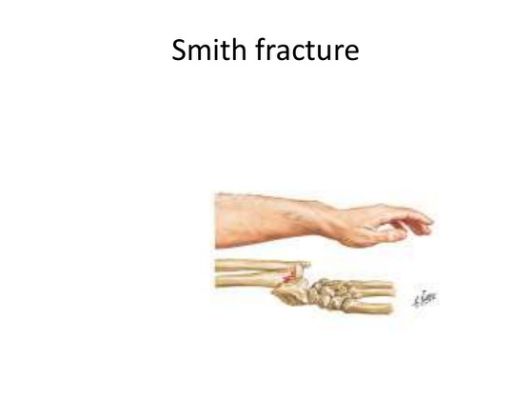 Investigation
X-RAYS(A/P and lateral)
Reveals the fracture and the degree of displacement
Smith’s fracture
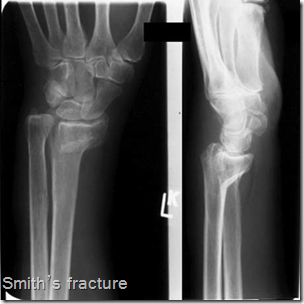 Smith’s fracture
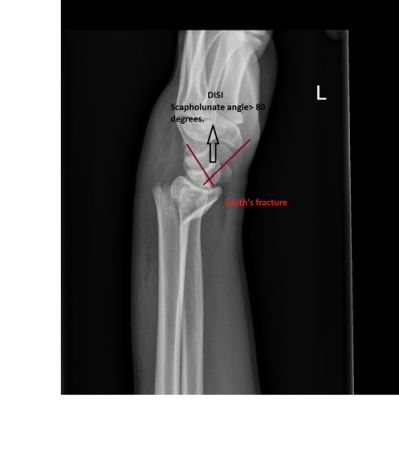 Smith’s fracture
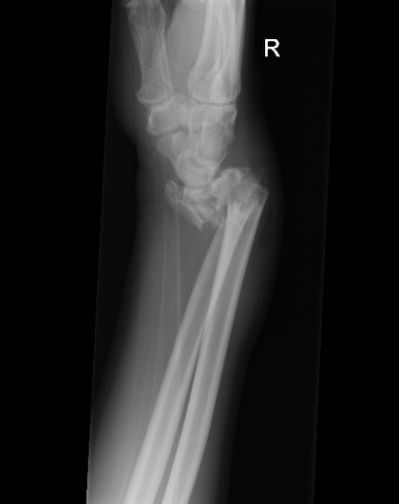 Treatment
Closed reduction by manipulation under G/A
Technique is the reverse of that of Colle’s fracture
Then immobilize with a below elbow POP with the forearm in supination for 6 weeks
2) Open reduction with internal fixation using
    a Buttress plate
Indications:
Severely displaced fractures
Pressure to radial artery
Complications
Pressure to radial artery
Malunion
Stiffness of the wrist  and fingers
Weakness of the wrist joint
Assignment
Fractures shafts of ulna and radius
QUOTE!!
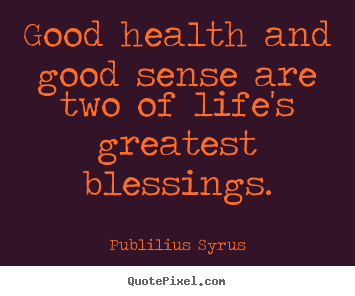